MEMENTO PRIJATELJSTVA
Projekt učenika 2.a razreda
OSNOVNE ŠKOLA BEDEKOVČINA
šk. godina 2014./ 2015.
CILJ PROJEKTA
Kroz različite aktivnosti poticati učenike na razmišljanje o prijateljstvu i što ono znači u našem životu

Vrijeme ostvarivanja: od 7.travnja do 15.svibnja  2015.
1. ŽIVOTNO - PRAKTIČNE RADNE AKTIVNOSTI:
  „Ja se dogovaram“ o tijeku našeg rada„Ja pomažem“ drugima u radu„Ja mogu i znam“ pronaći, izdvojiti, lijepo napisati i oslikati izreku o prijateljstvu„Ja stvaram“ svoju izreku o prijateljstvu„Ja sam važan i jedinstven“ jer bez mog uratka “memento“ nije gotov
2.  RAZNOVRSNE IGRE I AKTIVNOSTI  KRETANJEM:
  -kako pomoći prijatelju
pronaći ću svoj par za ostvarenje zadatka
- što to pišu moji prijatelji ….
3. UMJETNIČKE AKTIVNOSTI: - čitamo zajedno književno - umjetničke tekstove
zajednički stvaramo nove priče i nove završetke  
gledali smo dječju kazališnu predstavu Mala vještica s tematikom prijateljstva
5. IZRAŽAVANJE I STVARANJE: 
- razvoj kreativnosti
- dogovaramo se i uređujemo učionicu
 izrađivanje plakata: „ Pravila prijateljstva“  -osmisliti svoju rečenicu o prijateljstvu
 naše mišljenje o prijatelju napisati u poruci
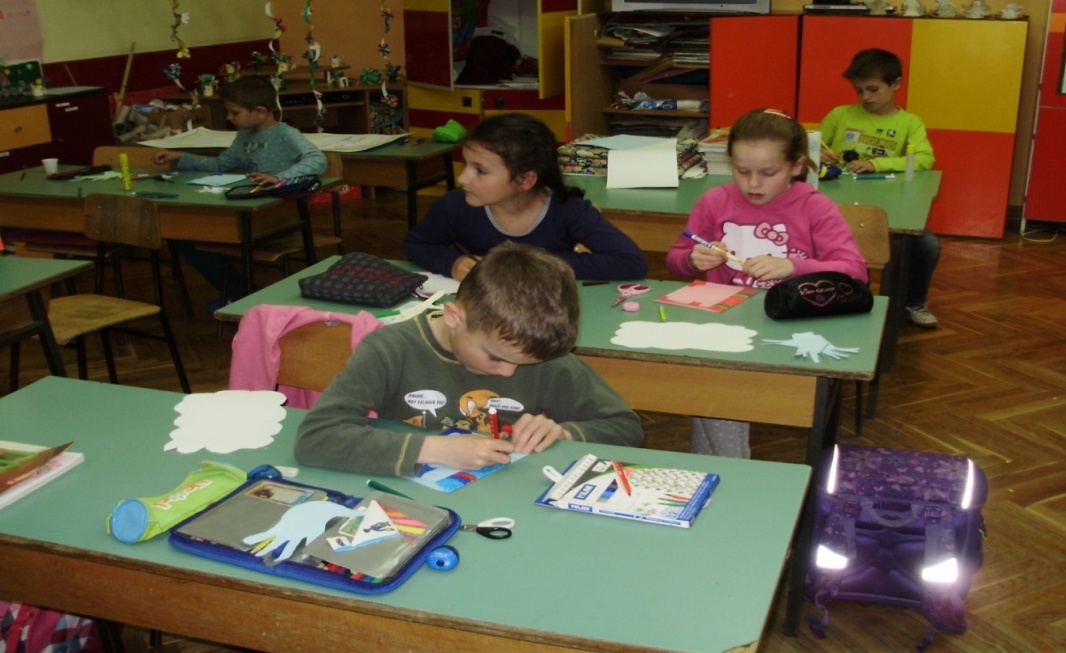 6. ISTRAŽIVAČKO - SPOZNAJNE AKTIVNOSTI:

- njihov osnovni cilj je razvoj kritičkog mišljenja- sakupljanje mudrih izreka, narodnih poslovica- redovito korištenje nastavne tehnike „suradnička rasprava“ u problematičnim situacijama
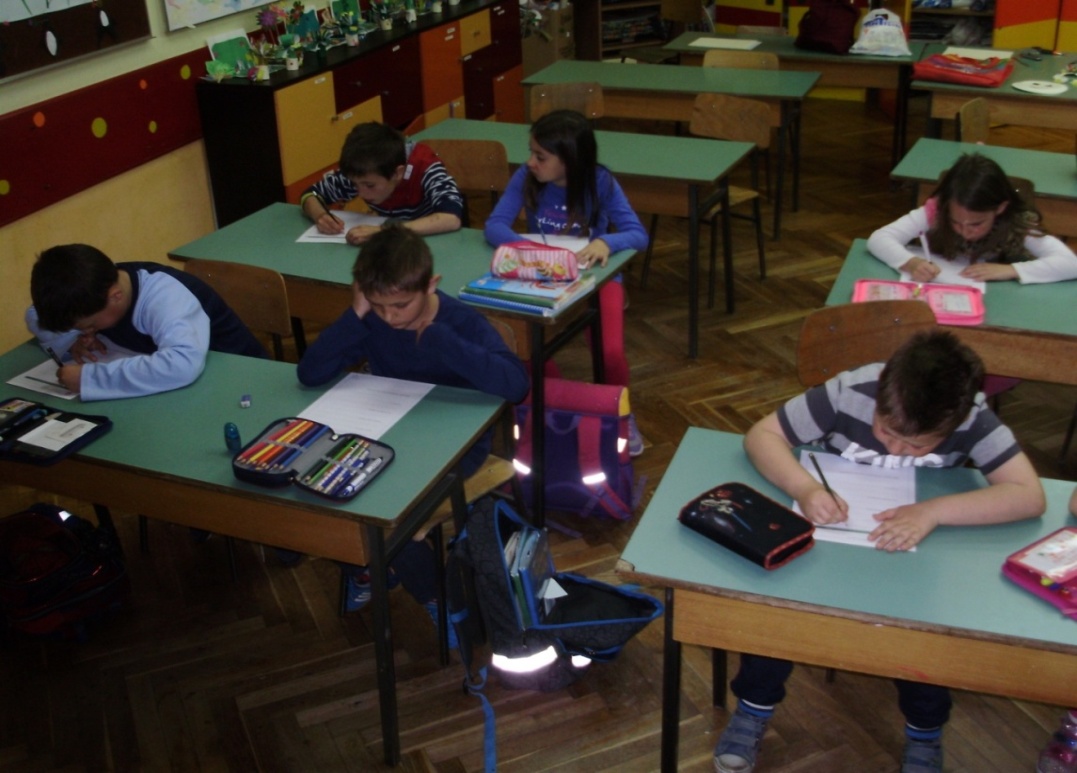 Sve ove aktivnosti odvijale su se kroz redovnu nastavu:
 hrvatskog jezika
 matematike, 
prirode i društva,
 glazbenog i likovnog odgoja,
 na satovima dodatne nastave satovima razrednog odjela
 te na satovima TZK
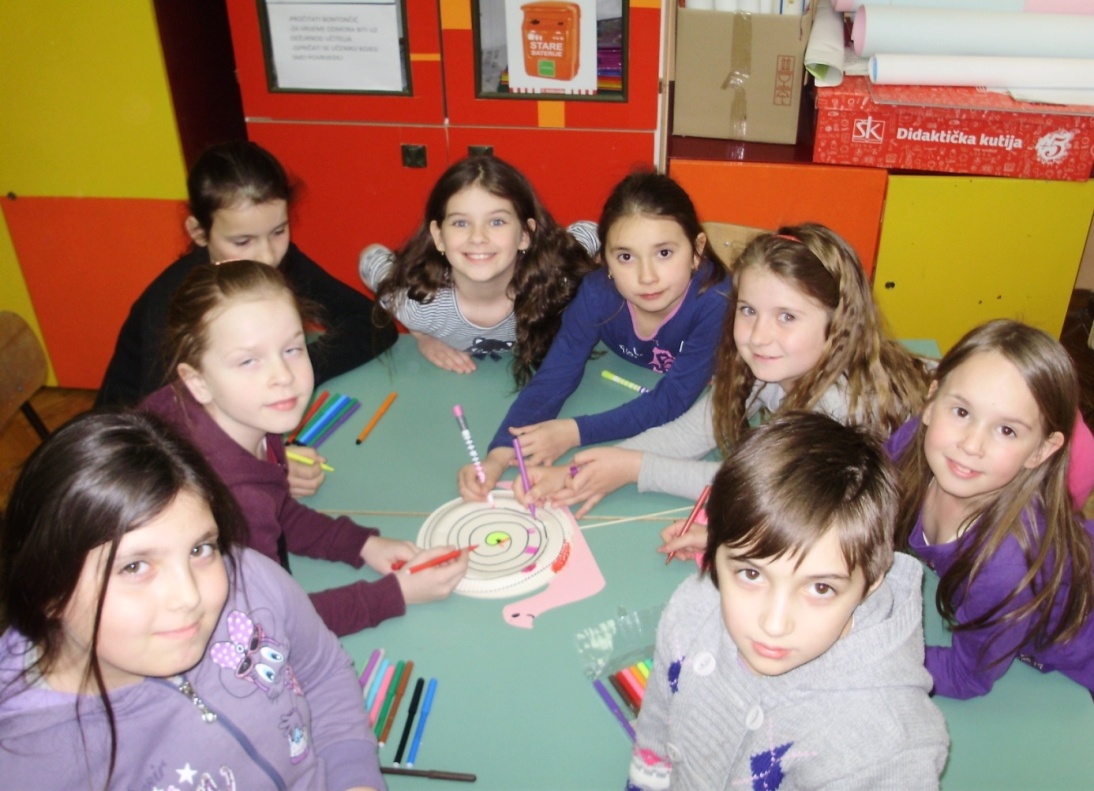 HRVATSKI JEZIK 
Na satovima smo obrađivali priče i pjesme  koje govore o prijateljstvu, smijehu, ističu naše najbolje osobine
- neke priče smo i dramatizirali s ciljem da se što više upamti naučeno
pisali smo rečenice o prijateljstvu  i poruke kojima smo završavali radionice
- napravili smo svoju knjižicu o prijateljstvu
-gledali smo crtani film Čudesna šuma koja je osim eko priče i pravi pokazatelj kako samo zajedništvom uspijevamo pobijediti nevolje 
-gledali smo kazališnu predstavu Mala vještica čija je tema bila kako  dobrotom pomažemo prijateljima
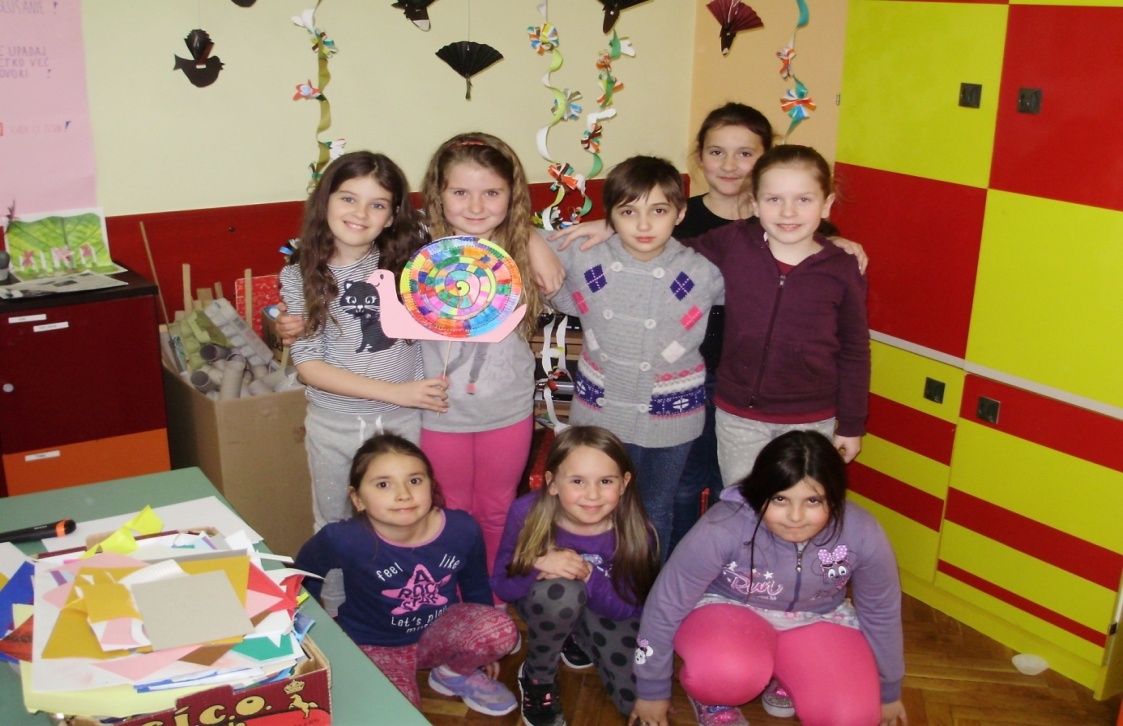 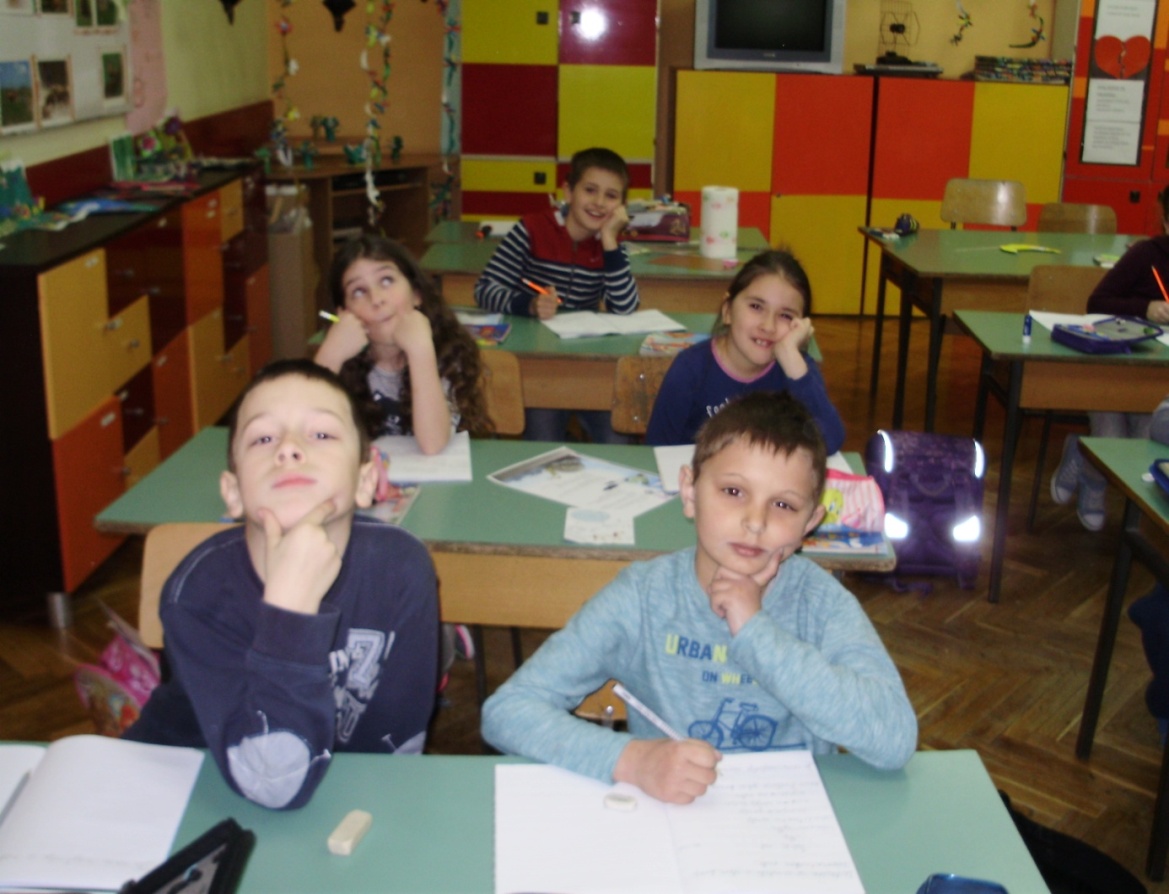 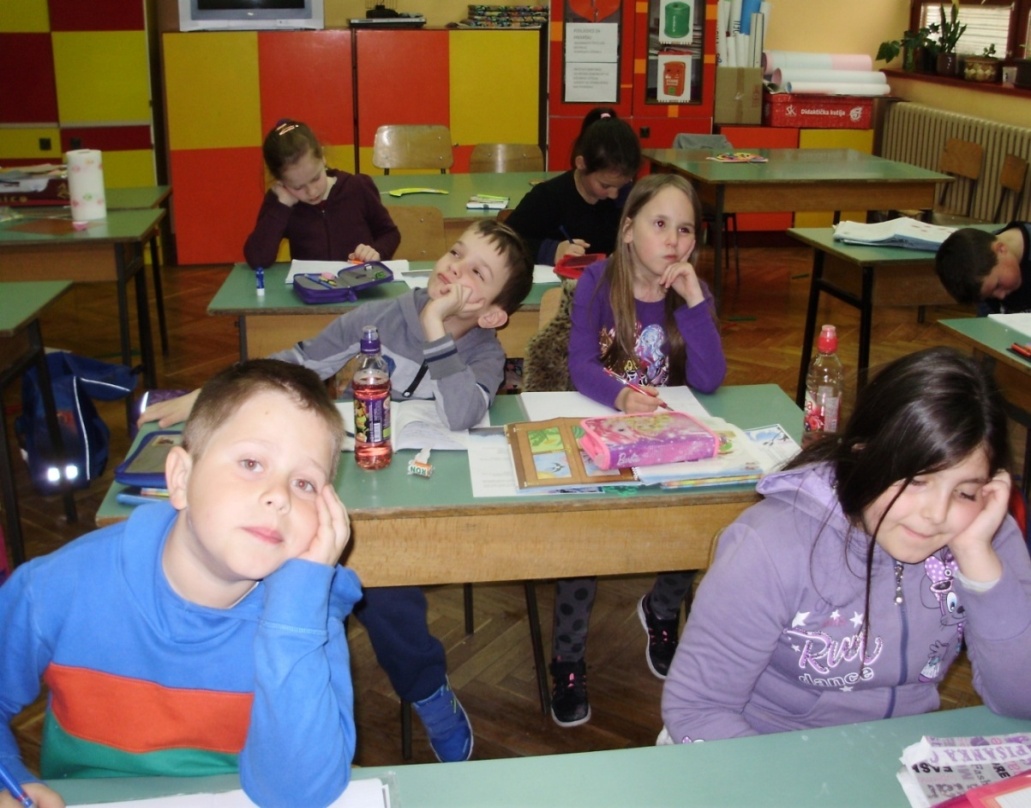 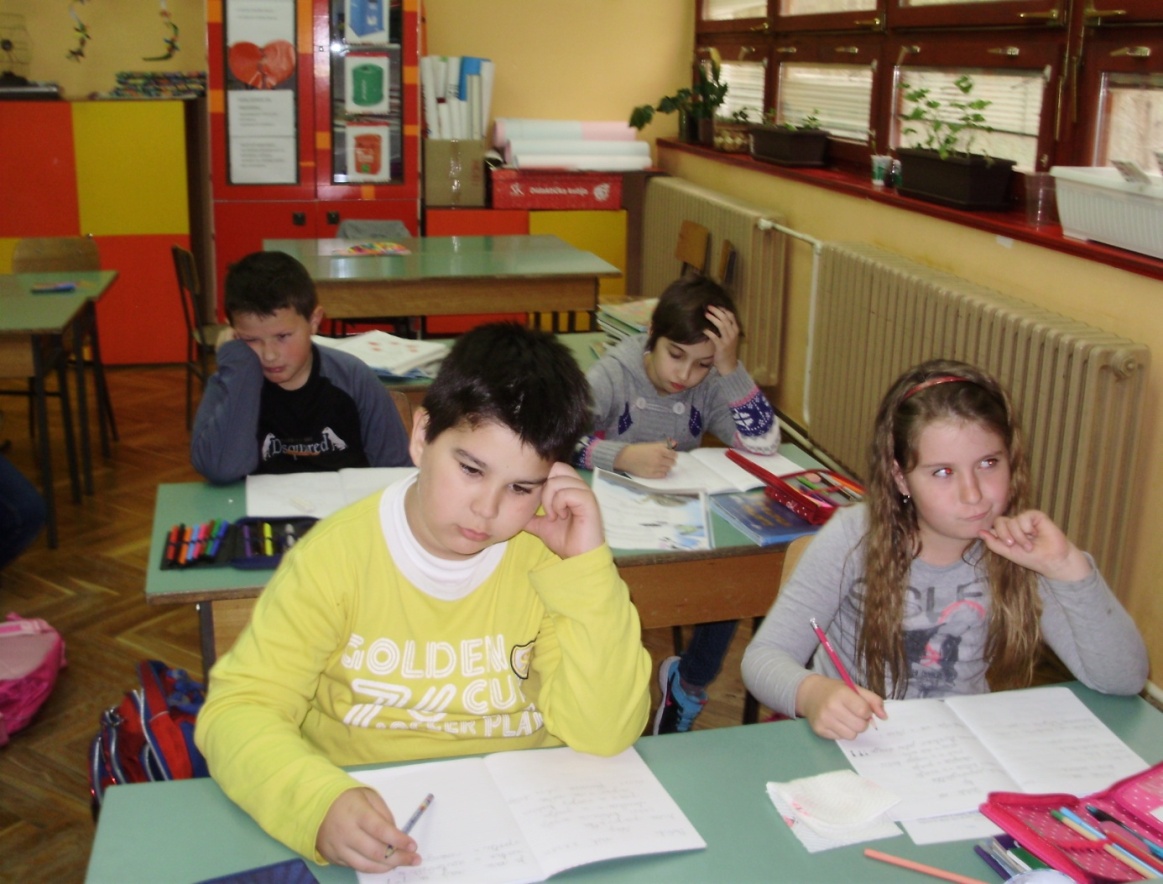 Smijeh je važan dio dječje igre i zabave….

   Smijehom potičemo djecu na veselje u školi, zabavu, sreću…


     Što to njih u školi zabavlja i čemu se smiju i vesele pisali su na poruke i stavili  ih na leđa, pa su šetajući  se po razredu čitali poruke smijeha svojih prijatelja…
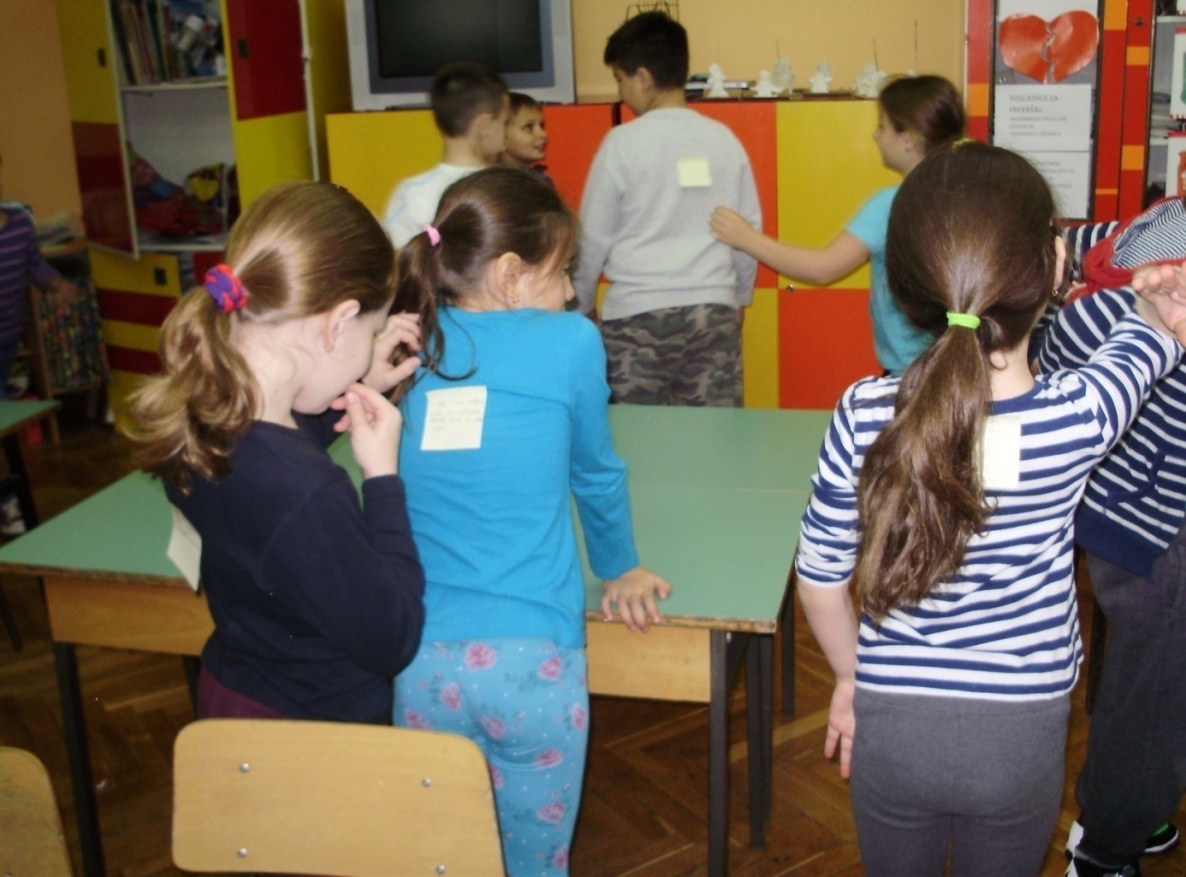 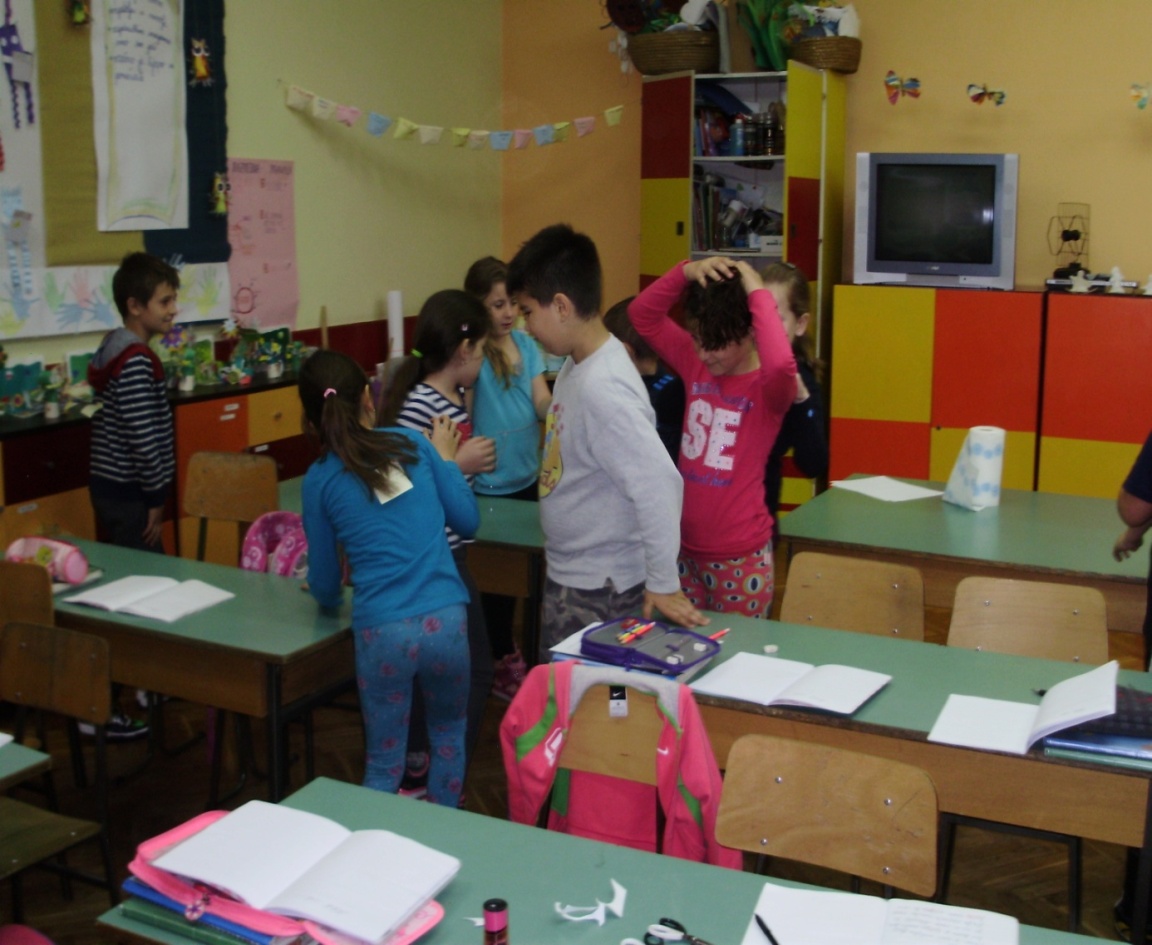 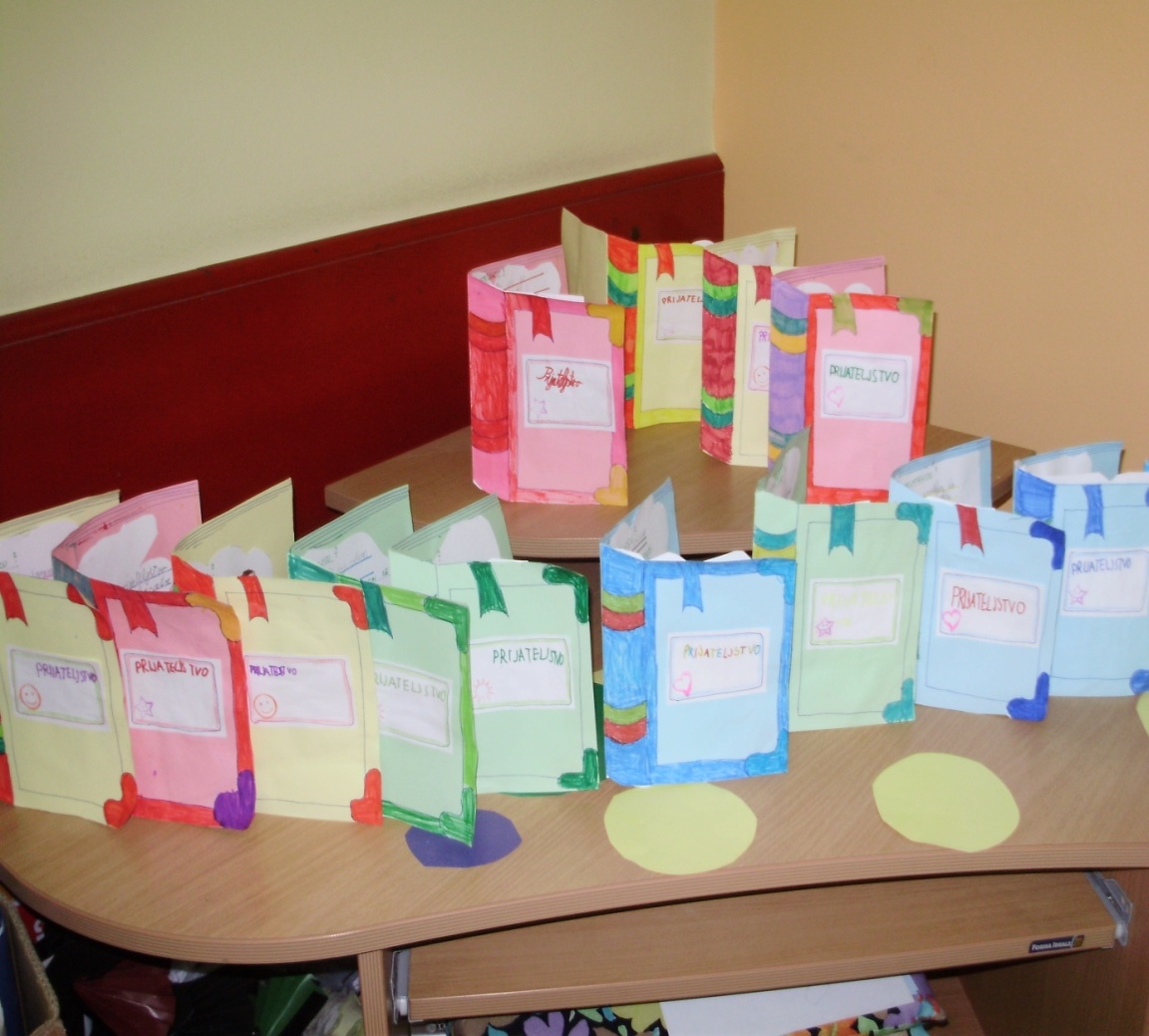 Nakon što smo govorili o prijateljima iz razreda i njihovoj ulozi u našem životu učenici su napravili knjižicu o prijateljstvu ističući prijateljima zašto je važno da ih imamo
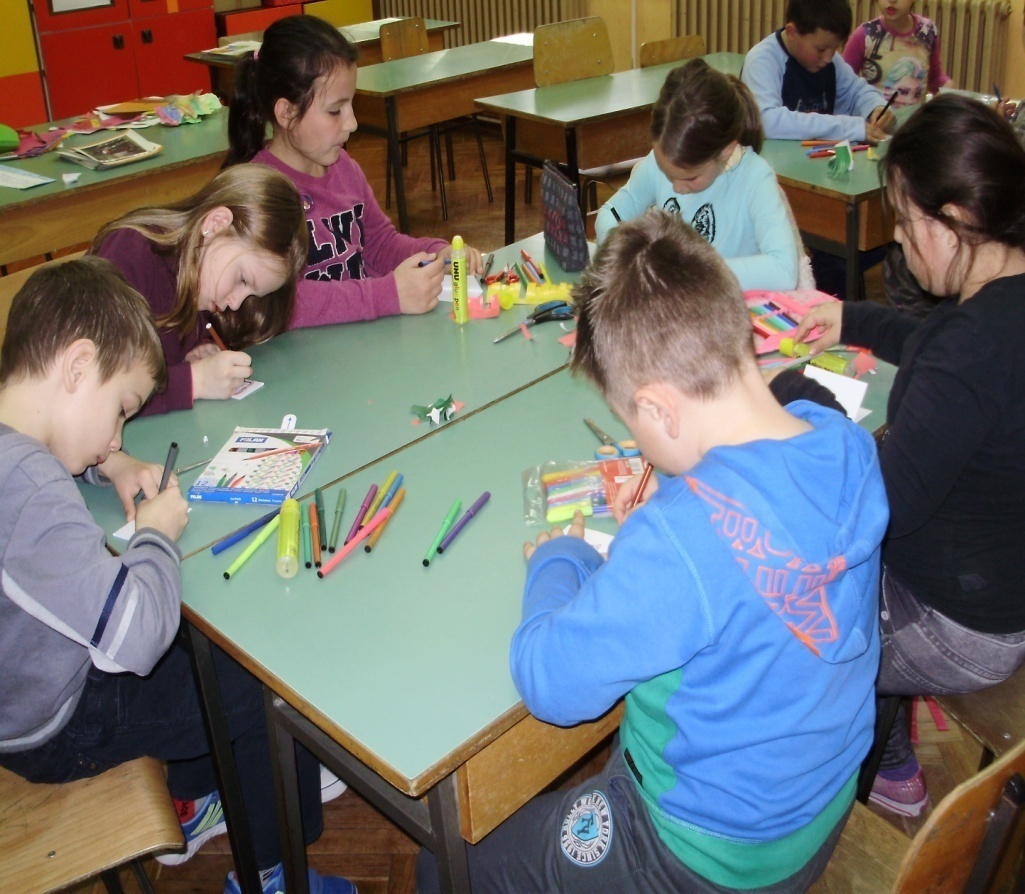 PRIRODA I DRUŠTVO
- Na satovima prirode govorili smo o čovjeku, učili smo o njegovanju tijela ,ali i duha  govoreći kako je čovjek društveno biće i kako u društvu ne uspijeva ako nema prave prijatelje i društvo koje ga podržava
GLAZBENA KULTURA
Na ovim satovima naučili smo pjesmice o neobičnom gradu u kojem se sve događa neobično, plesali smo i pjevali  zajedno  te pokazali kako i glasom i plesom možemo biti složni
LIKOVNA KULTURA
sve što se radilo na satovima mi smo to i likovni pokušavali dočarati i  tim radovima ukrašavali smo svoju učionicu i učinili je izvorom novih ideja i ljepote
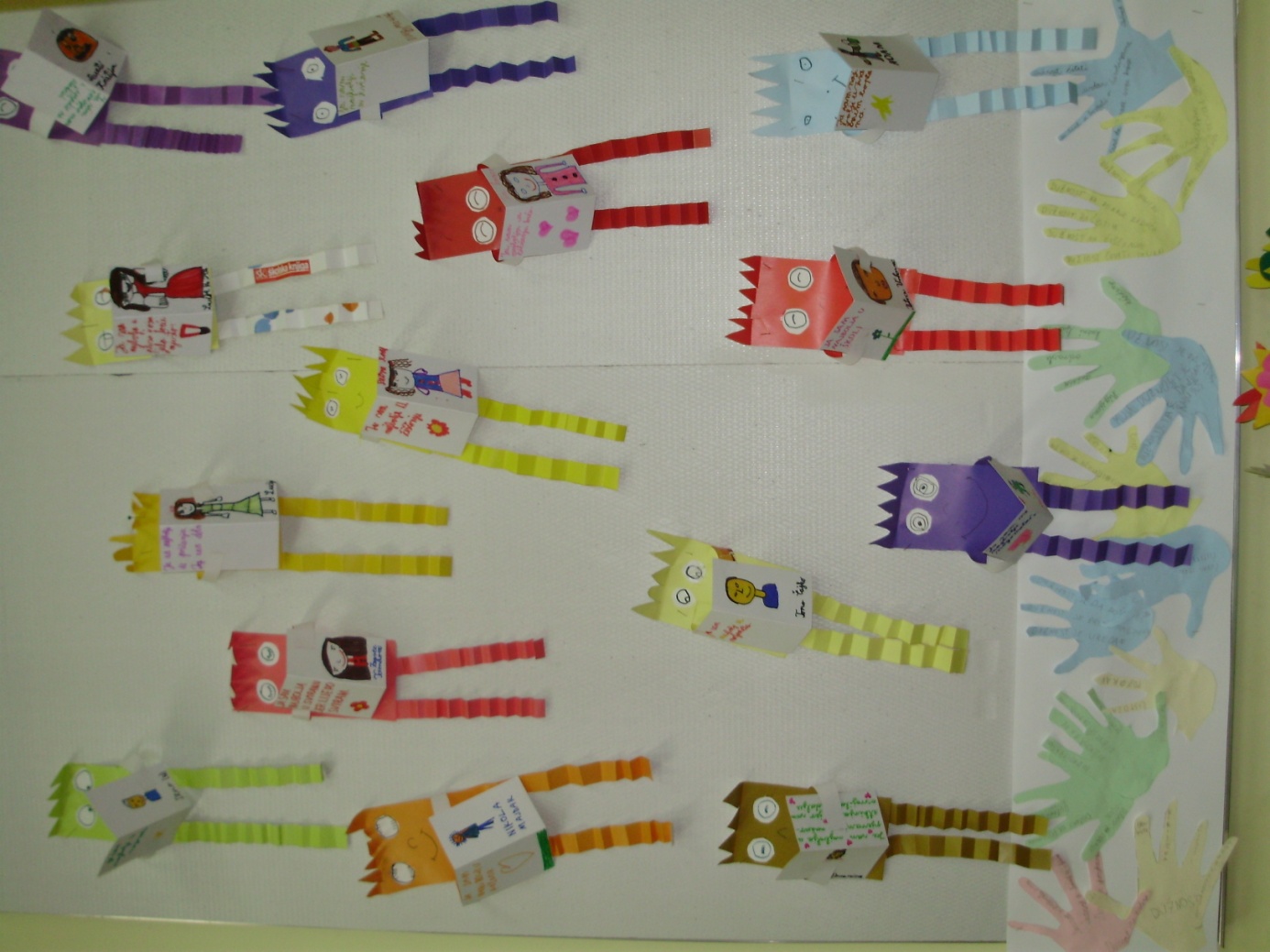 Mi ovdje čitamo svoje poruke koje nam govore  u čemu smo mi najbolji
Važno je da me moji prijatelji svakodnevno trebaju i da o meni razmišljaju …


       U ove čašice s imenima mi smo svakodnevno pisali poruke  svojim prijateljima …
SRO
-svi satovi razrednog odjela bili  su podređeni temi o prijateljstvu…
-na njima smo ostvarili 4 radionice i jednu završnu koja je sve ove radionice ujedinila
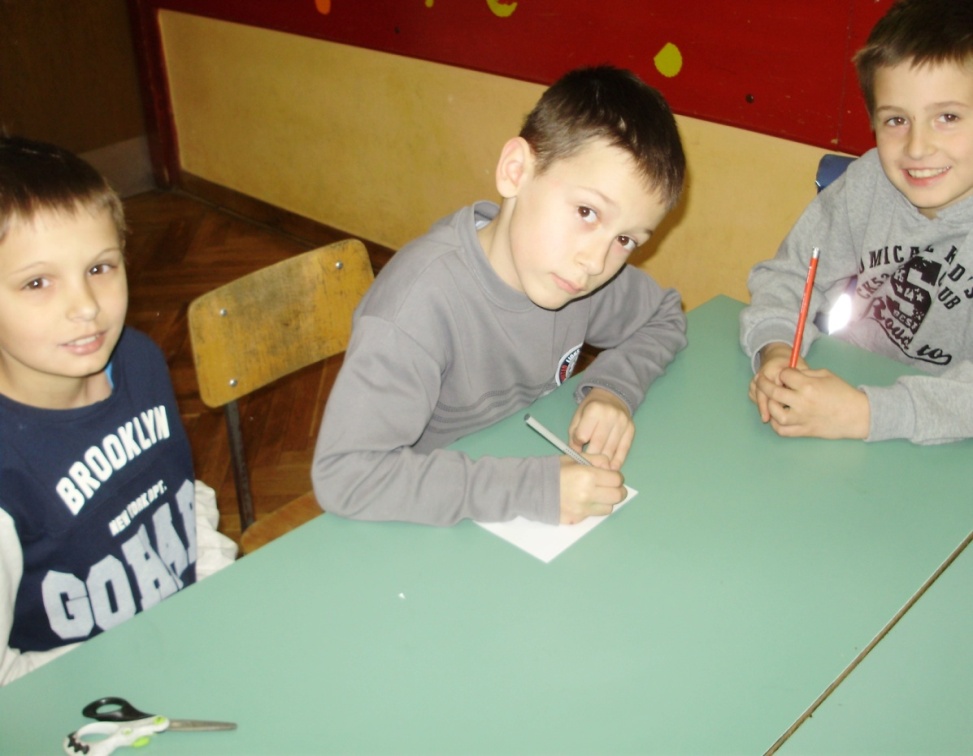 RADIONICA
        PRIHVAĆANJE
CILJ: 
 razvijati svijest, toleranciju, empatiju i senzibilitet za osobe s posebnim potrebama, prepoznati jednakovrijednost ljudi bez obzira na različitosti, poticati učenike na suradnju, pružanje pomoći i aktivnije sudjelovanje u društvenim odnosima s osobama s posebnim potrebama, poticati razvoj etičkih stavova i ponašanja
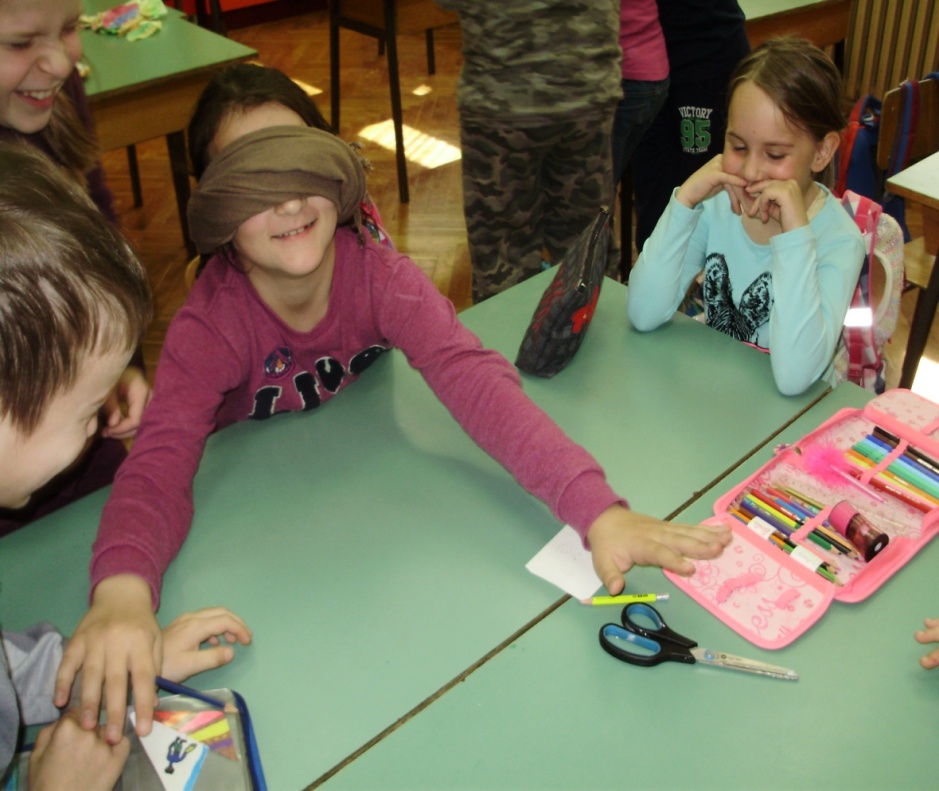 , poticati razvoj etičkih stavova i ponašanja - razvijanje vlastitih sustava socijalnih vrijednosti, poticati učenike na preuzimanje odgovornosti za vlastite postupke, razvijati kritičko promišljanje, oblikovati ispravne stavove o pravima pojedinaca
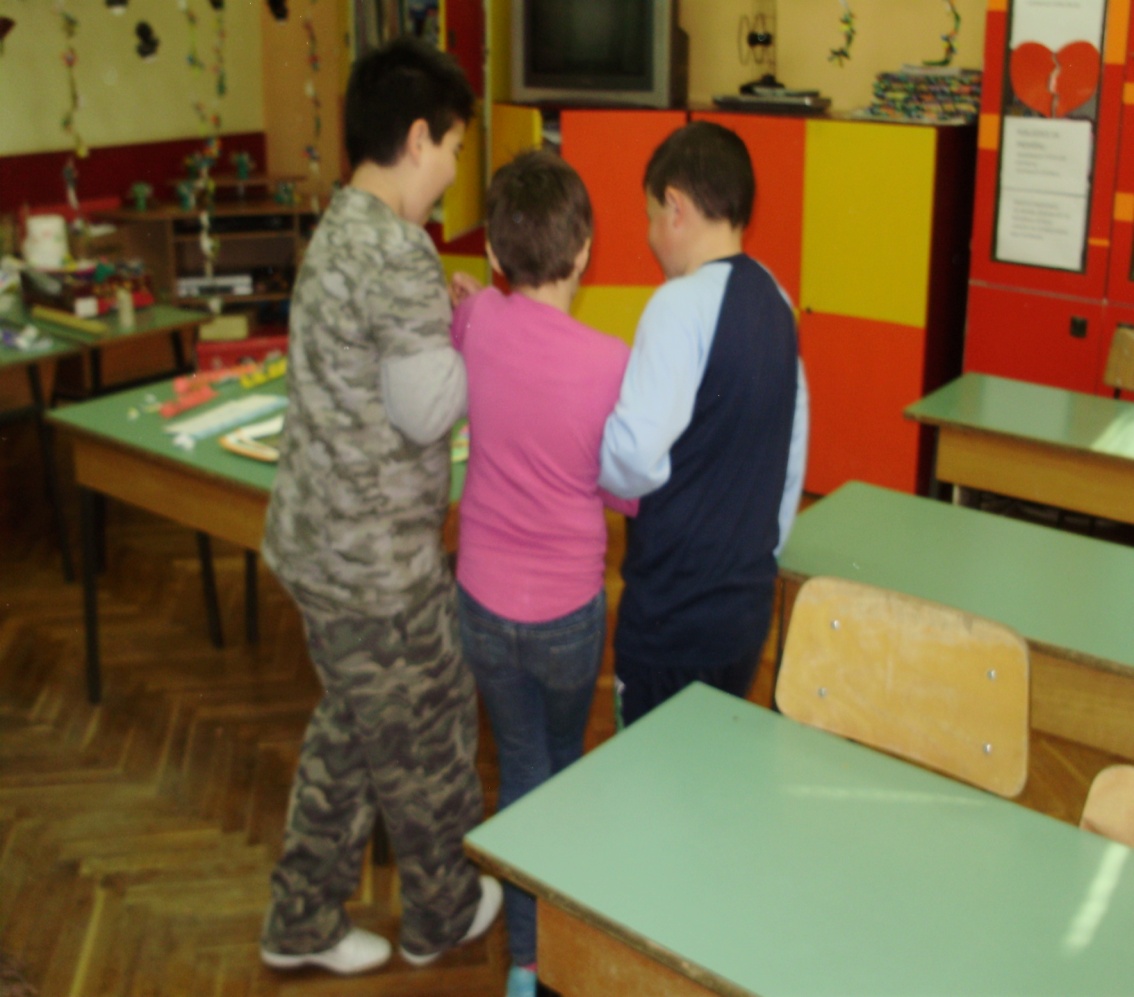 2. RADIONICA
         UHVATI- DODAJ
Cilj: 
 Tijekom ove radionice učenici  su  osvijestili  neka od najvažnijih prava i obveza koje imaju kao učenici i ponašat će se u skladu s njima, opisivali su da prava i obveze koje imaju kao učenici jednako pripadaju svakome drugom učeniku bez obzira na spol, nacionalnu ili vjersku pripadnost, sposobnosti i imovinsko stanje.
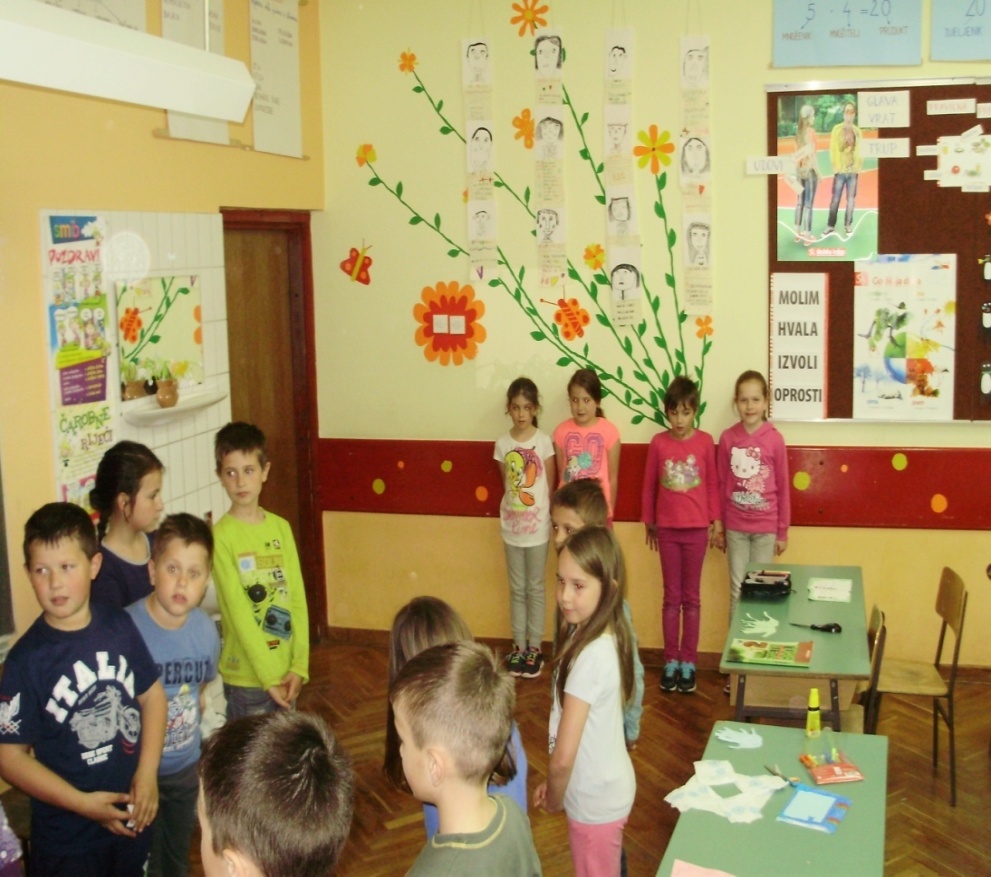 Istovremeno će razumjeti važnost održavanja osobne higijene, opisivati neke postupke za očuvanje prostora, predmeta i okoliša, pokazivati odgovornost za održavanje čistoće u razredu
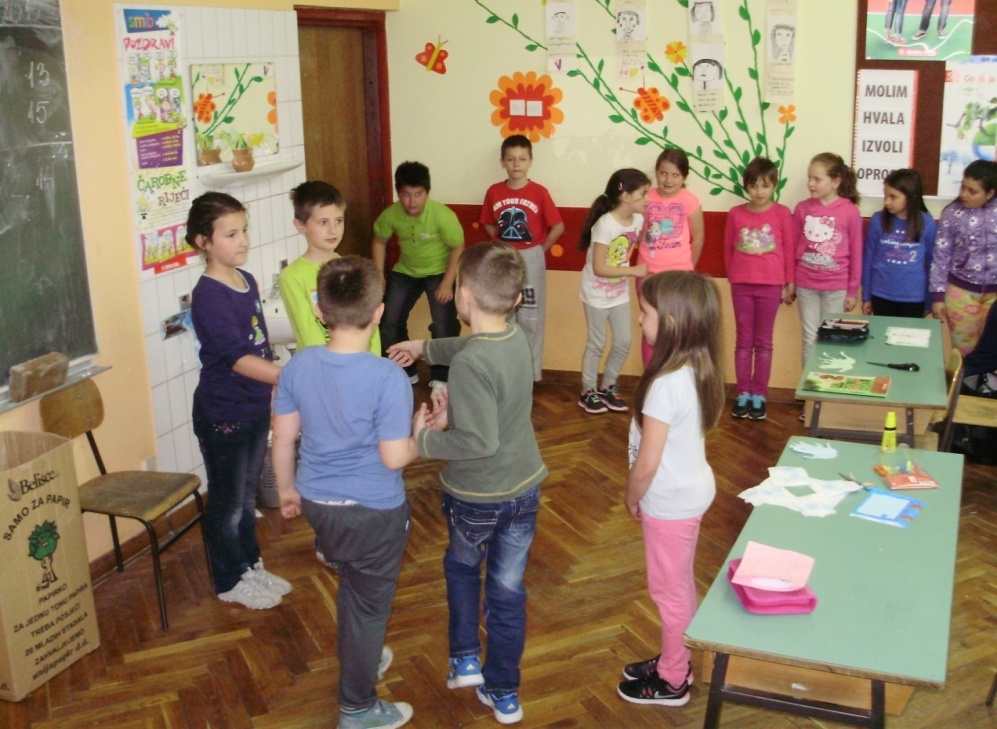 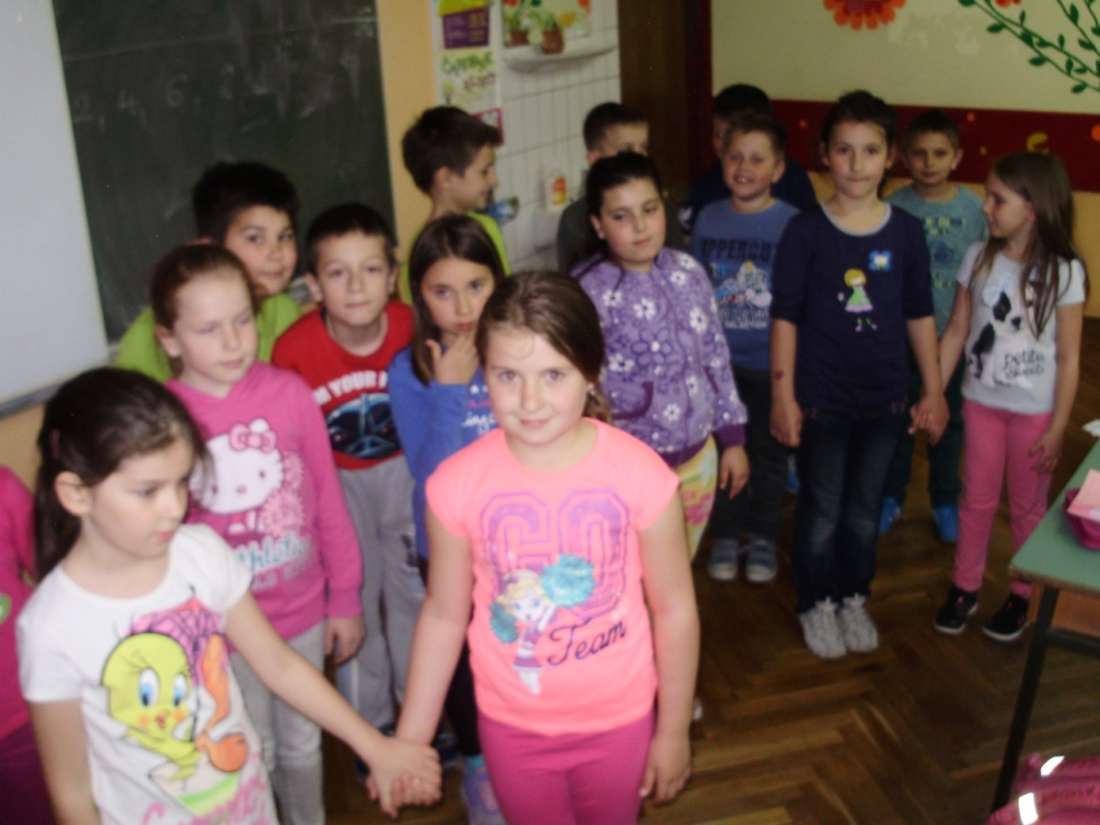 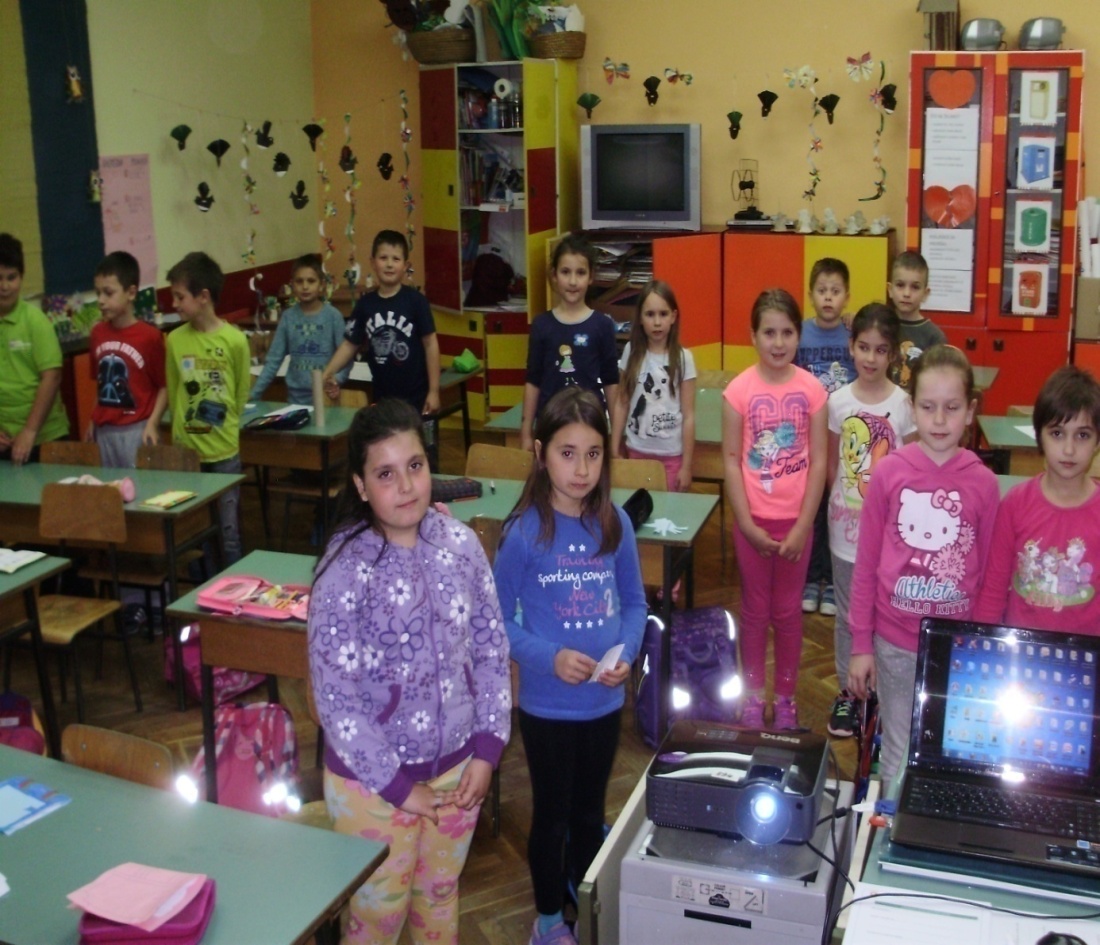 3. RADIONICA
    JA SAM BRIŽNO BIĆE

CILJ:
 osvijestiti pozitivne i negativne oblike ponašanja; istražiti kako postići sporazum o određenim oblicima ponašanja
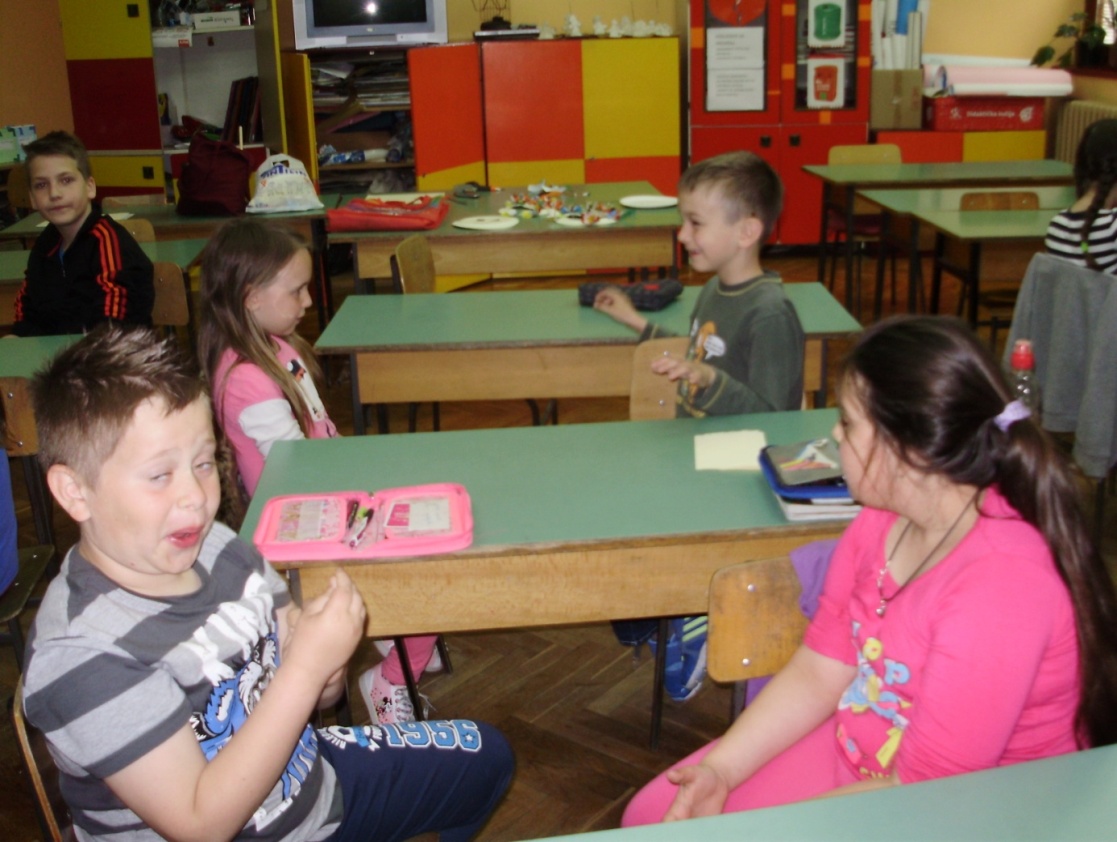 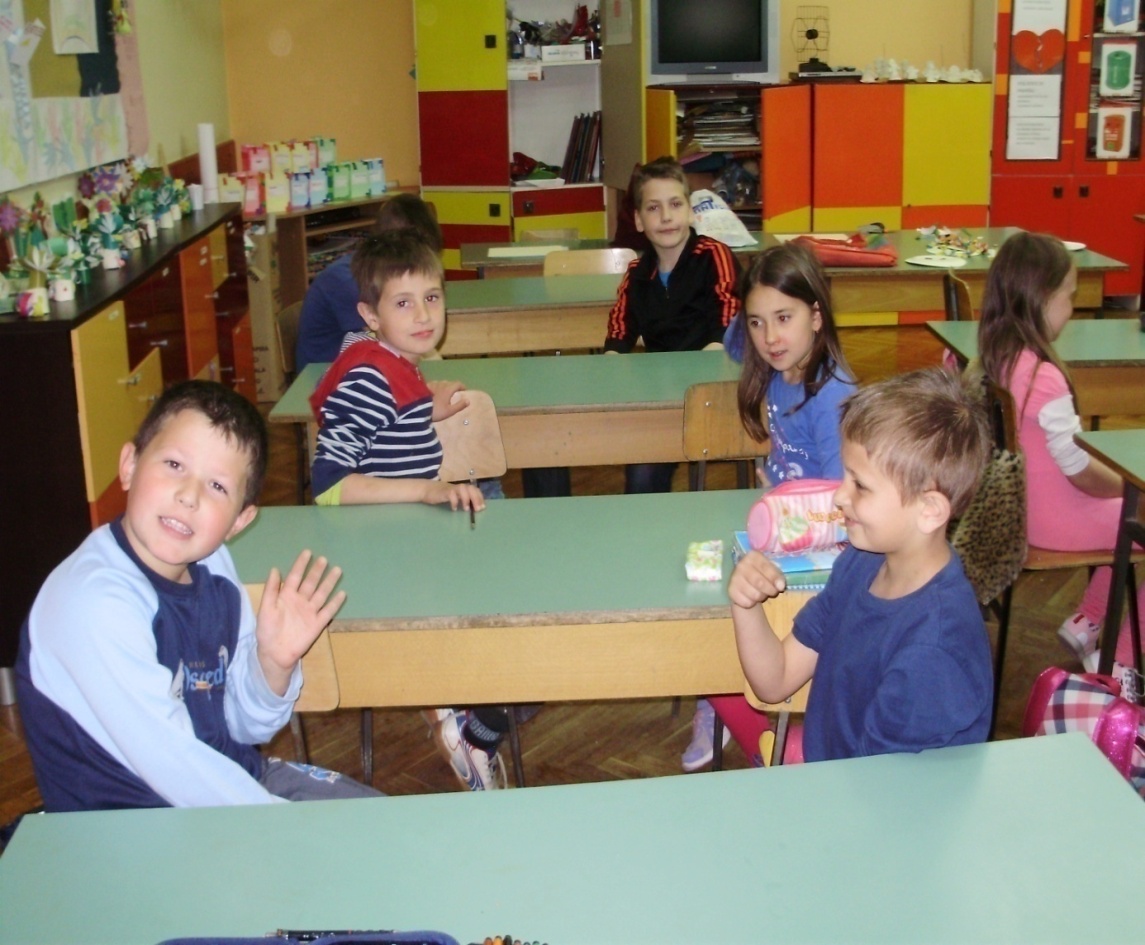 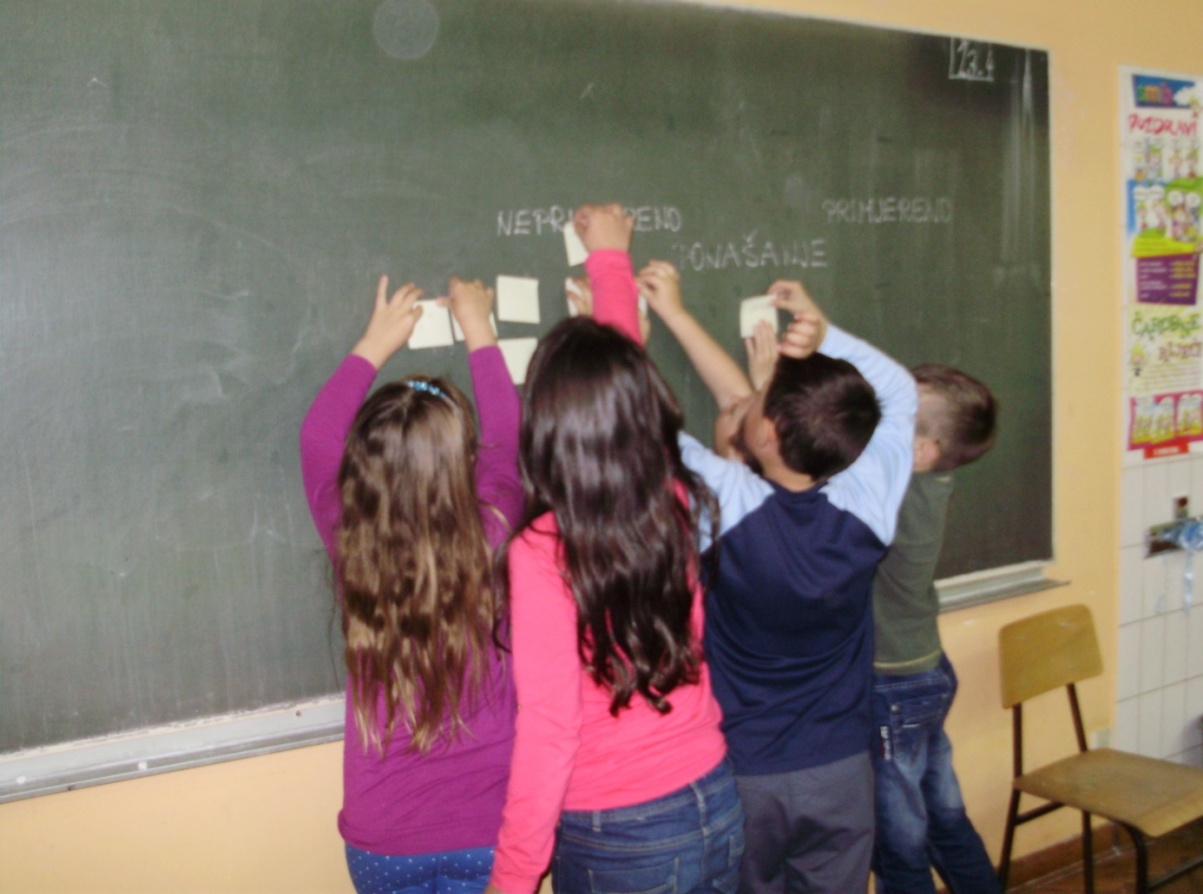 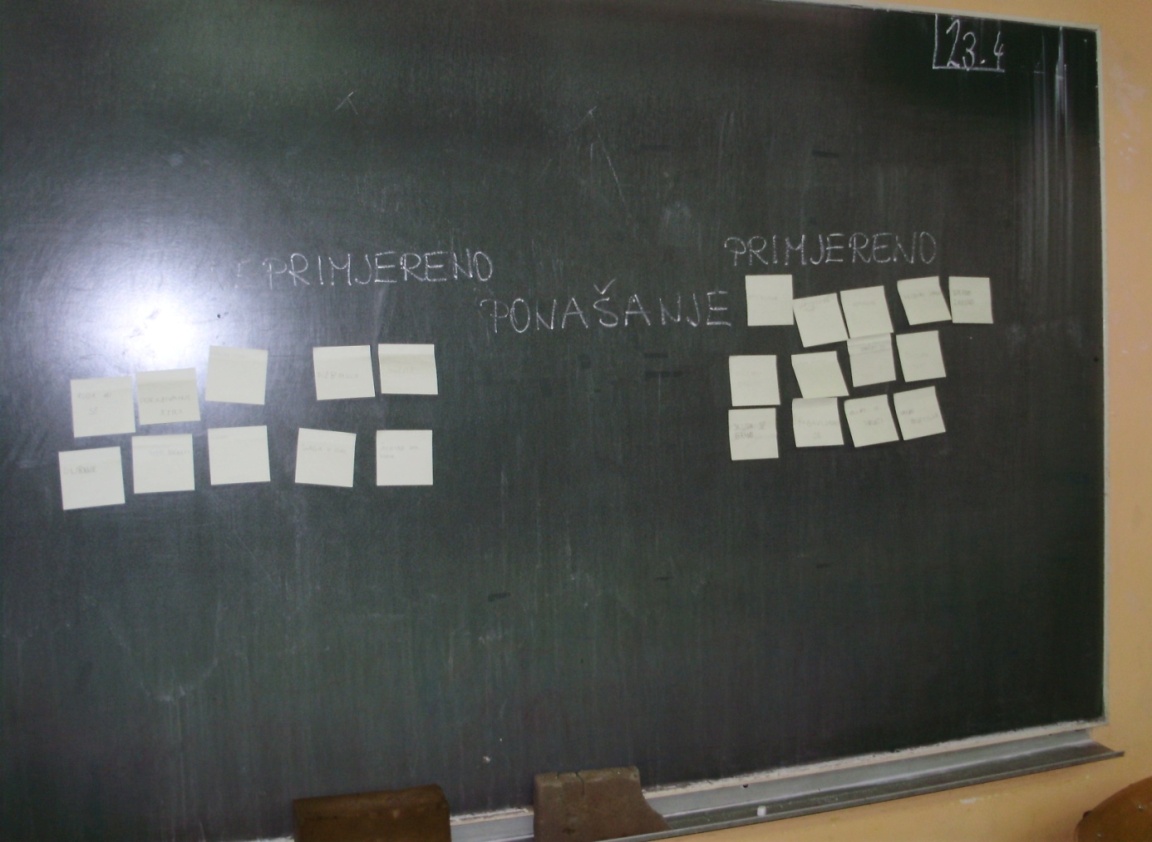 4. RADIONICA
  POŠTUJEMO LI RAZLIKE MEĐU NAMA
CILJ:
 razvijati osvijestiti činjenicu da često nenamjerno kršimo ljudska prava i neravnopravno se odnosimo prema vršnjacima, podliježemo predrasudama i prihvaćamo loše društvene navike kao nešto što se podrazumijeva
Na kraju svake 
radionice pisali smo na svoj plakat pravilo koje smo naučili iz te radionice
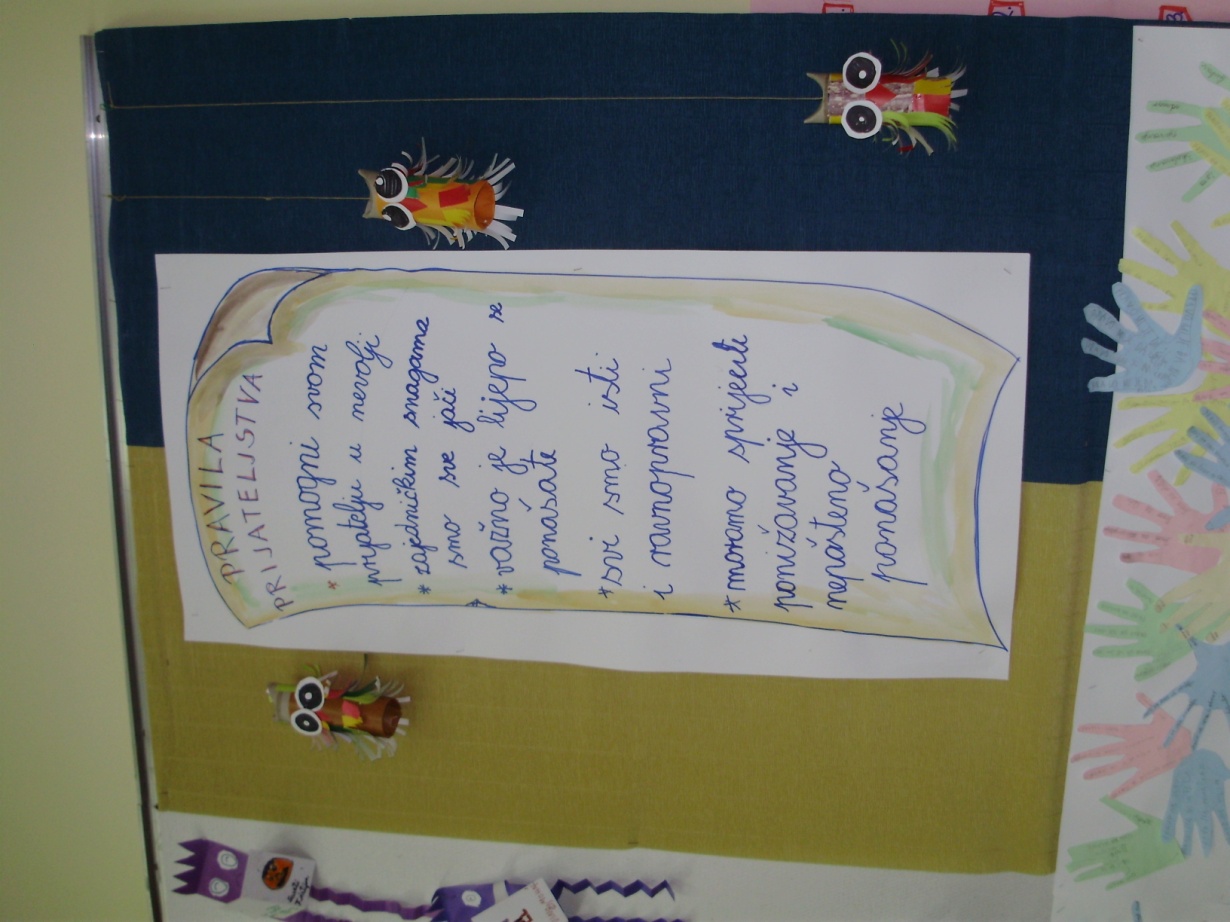 ZAVRŠNA RADIONICA

 - ponovili smo  sve  radionice  koje  su učenici  prošli. 
- istaknuli smo najznačajnije (ciljeve) što su zapamtili 
 čitali smo pravila prijateljstva koja su nastala kada smo imali radionice o prijateljstvu 


Po završetku svake radionice učenici su ispunjavali evaluacijske  listiće  koje smo  sada  na zadnjoj radionici  objedinili u jednu knjižicu za svakog učenika i nazvali je Memento prijateljstva
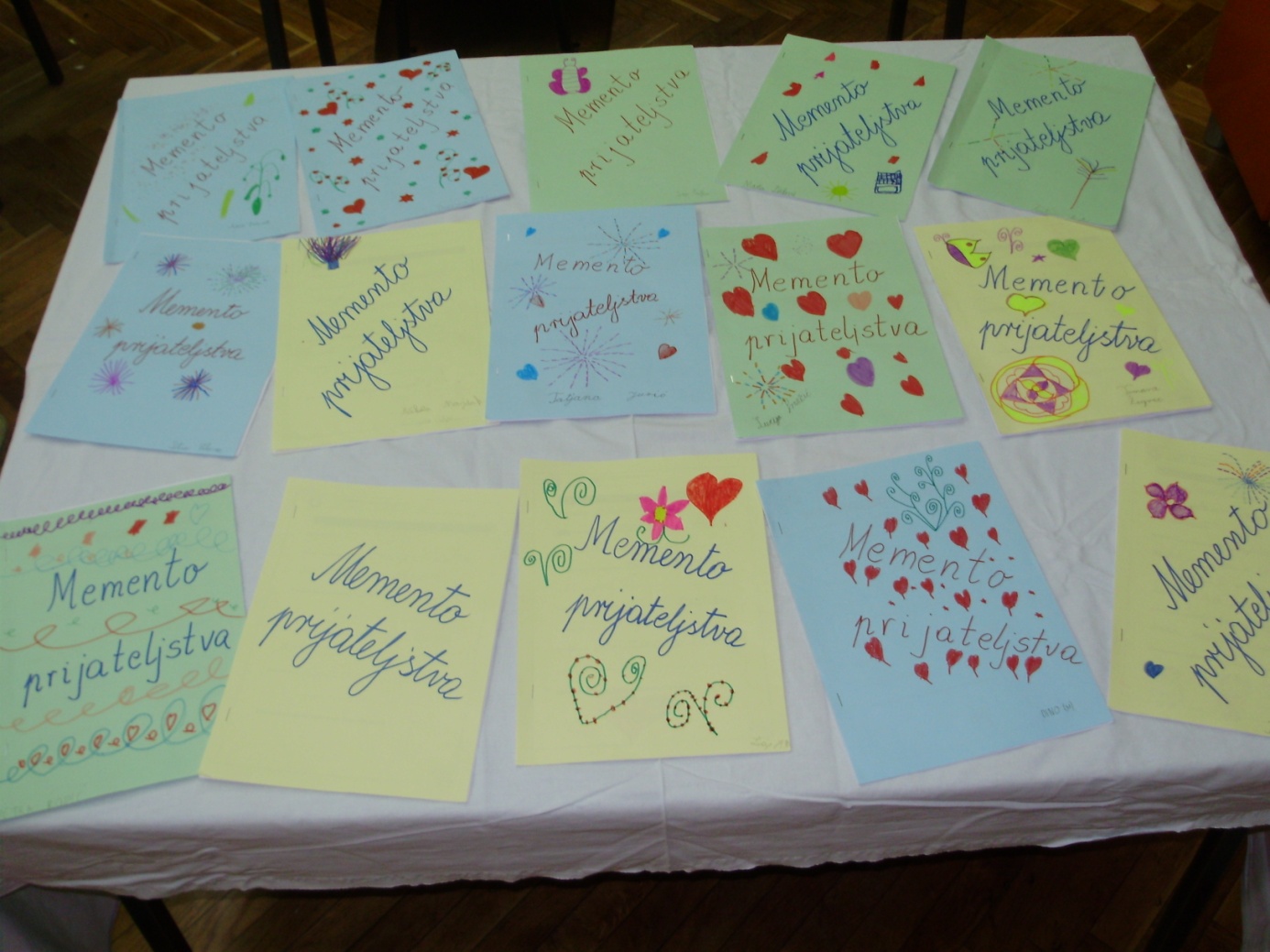 JABUKA   JE  
 ZDRAVA   HRANA
       ZA  TIJELO  

      PRIJATELJSTVO 
JE   ZDRAVA  HRANA
       ZA    DUŠU
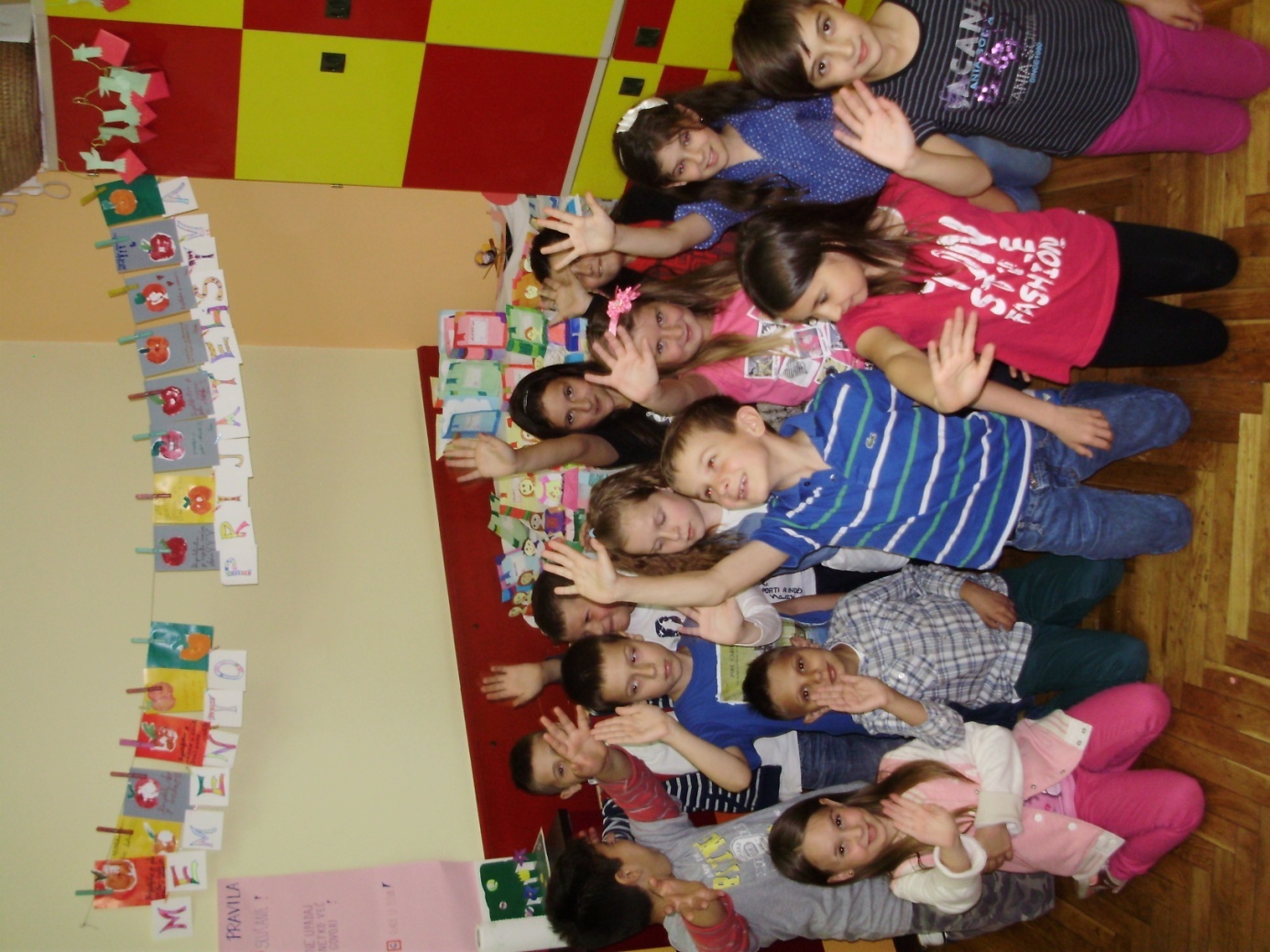